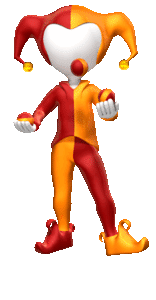 Living and Laughing 
into 
Your 90’s
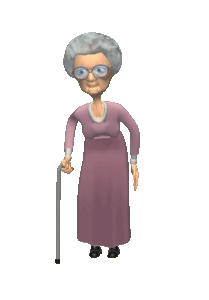 A Healthier Approach
Presented by
Howard Manns
National Speaker, Author, Humorist
[Speaker Notes: Good morning and welcome to the VOICE Accord. This accord is all about change which is why I consider it to be one of the most important conferences. A change in how we provide care today and moving into the future. This is truly a celebration! A celebration of how far we’ve come and where we are headed.

My topic today is all about change. If you’re not someone who laughs and has a great sense of humor, I hope to provide you with a way to do just that.


Welcome! Honestly, how many of you, like me are shocked/surprised that you made it to this age?
I doubted making it to 18! I was a rebel without a brain! Rockstar, Hair to here!

WE ARE A HAPPY GENERATION!

How many of you have ever said about anything: “we’ll laugh at this someday!”
Well if you haven’t today is that day!

Let’s take a look at what happened..]
What is 
it we all
have in
common?
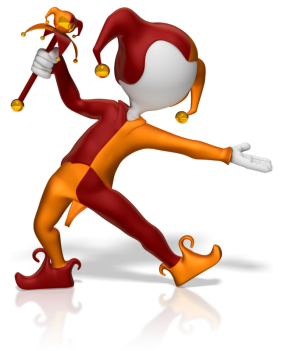 Living and 
Laughing 
into 
Your 90’s
Aging
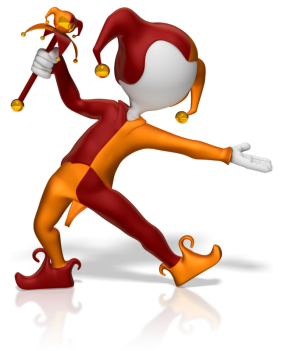 Living and 
Laughing 
into 
Your 90’s
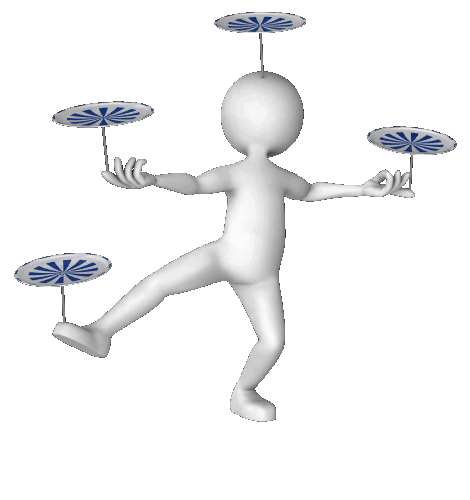 INSANITY
BURNOUT
STRESS
FRUSTRATION
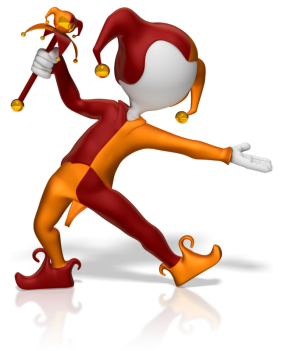 Living and 
Laughing 
into 
Your 90’s
[Speaker Notes: As an assisted living administrator for a number of buildings as well as a marketer/admissions, I know the industry and the challenges we face. There’s stress, anger, frustration, burnout and hearing some of the excuses for calling off a shift, there’s humor. Not until the next day or so.]
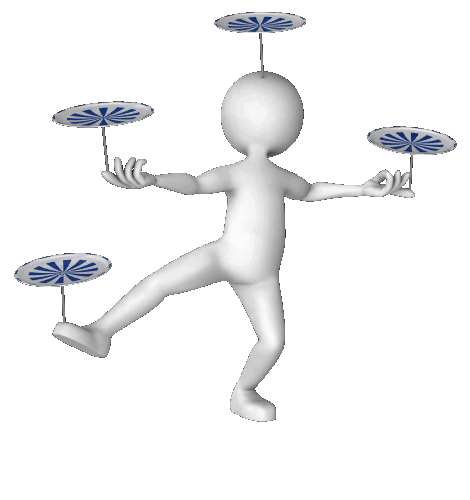 LIFE BALANCE
LIFE!
BILLS
NEWS
CHILDREN
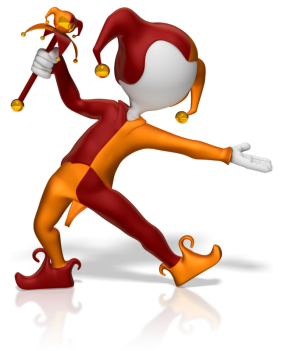 Living and 
Laughing 
into 
Your 90’s
[Speaker Notes: And what about the daily living stresses! Everybody is going through something that nobody knows anything about.
Life is hard, Howard! And you’re going to stand there and tell me to laugh when I’m going through hell?

You know what else we all have in common?]
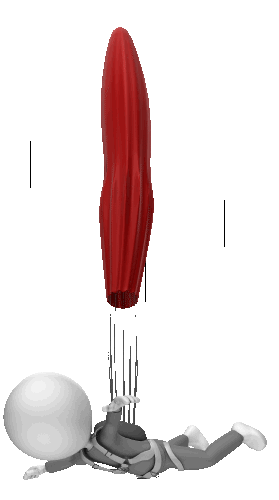 Challenges
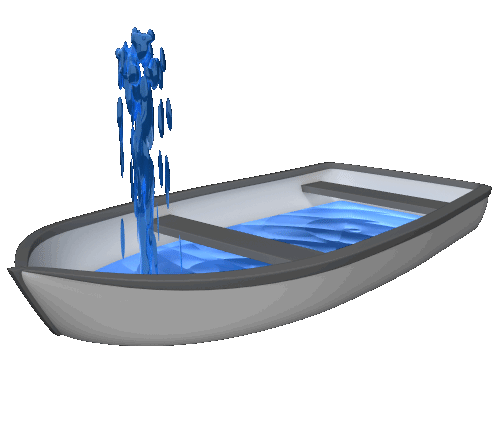 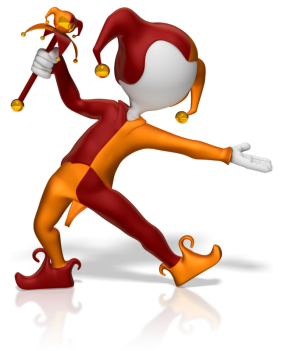 Living and 
Laughing 
into 
Your 90’s
[Speaker Notes: What else do we have in common?  CHALLENGES.  Life can throw you as curve ball at anytime. Can anyone relate to this? One day you’re going about your business, work, dinner, social time, Starbucks and then, all of a sudden…WHAM! Your life changes.
Why? Because LIFE has a sense of humor. And it’s going to test yours.

Let’s talk about some of those challenges. I wrote an addendum to this presentation recently.]
Challenges
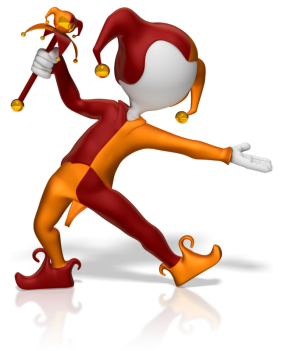 Living and 
Laughing 
into 
Your 90’s
[Speaker Notes: You may not be able to notice because of my suitcoat but I’m missing a kidney.

Nine weeks ago this past Monday…]
Laugh more
In this
crazy
world???
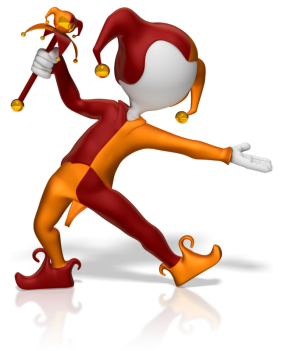 Living and 
Laughing 
into 
Your 90’s
[Speaker Notes: You’re going to show us how to laugh in this crazy world?
Not really…I’m going to show you how to see crazy humor in this laughable world.
This is one life…laughter is just one choice.
I’m going to show you why it should be your choice. At least 3 times a day.]
The Art & Science of
Humor &
Laughter
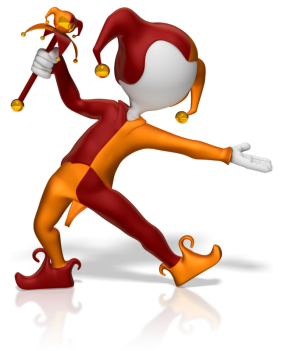 Living and 
Laughing 
into 
Your 90’s
The Science of
Humor &
Laughter
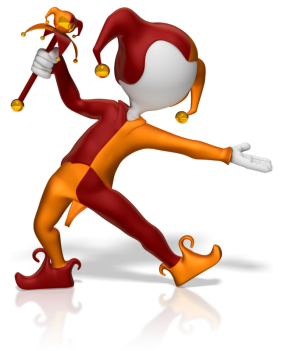 Living and 
Laughing 
into 
Your 90’s
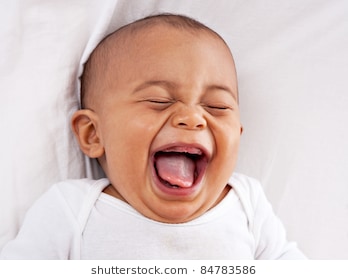 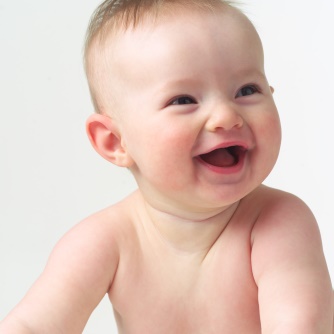 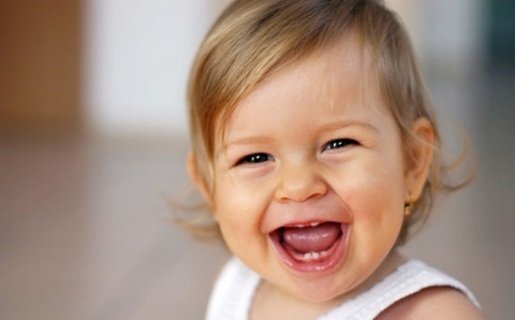 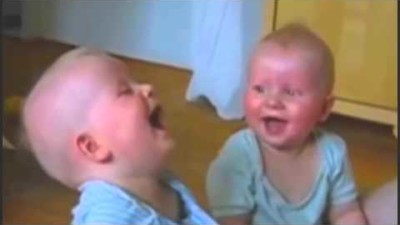 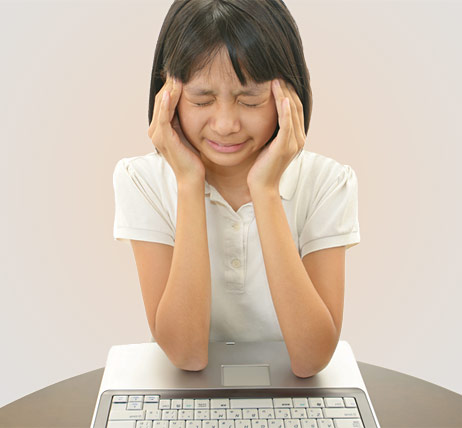 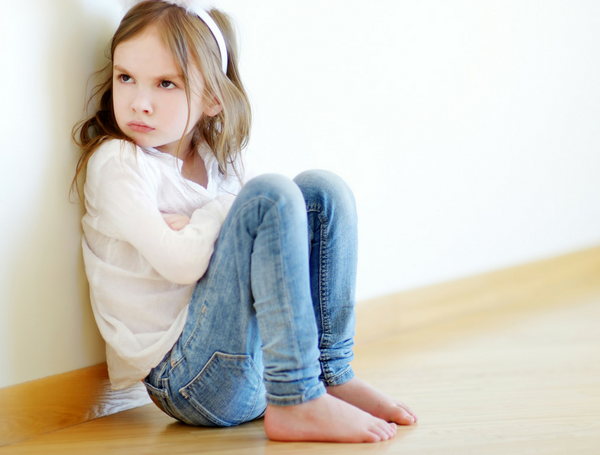 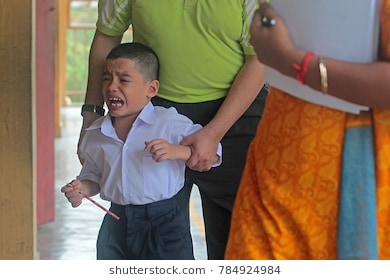 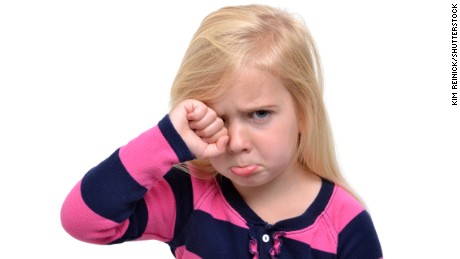 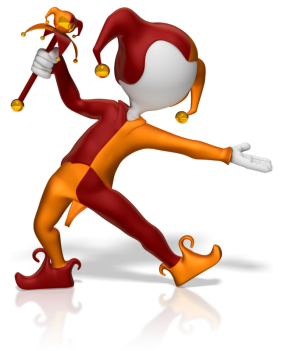 Living and 
Laughing 
into 
Your 90’s
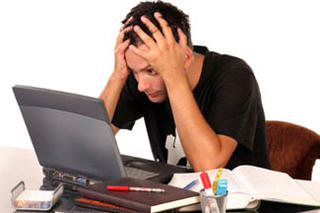 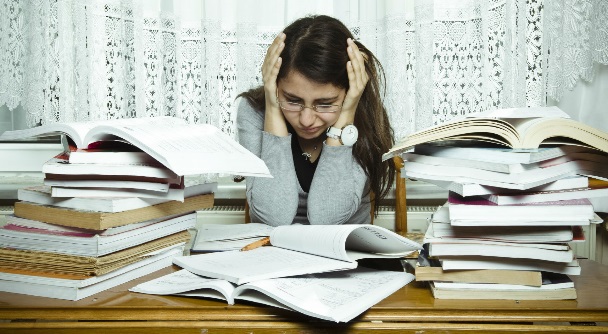 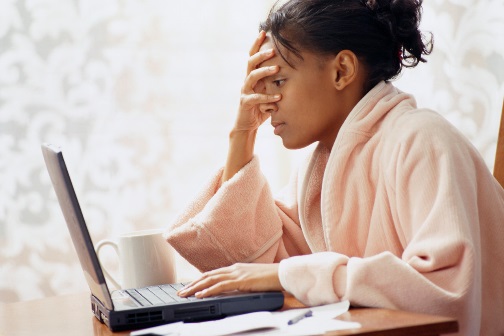 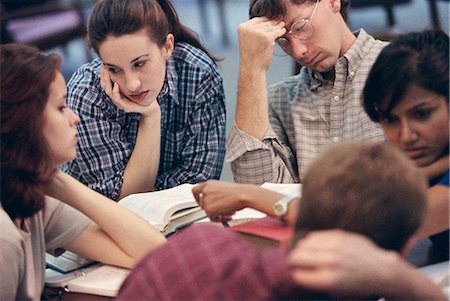 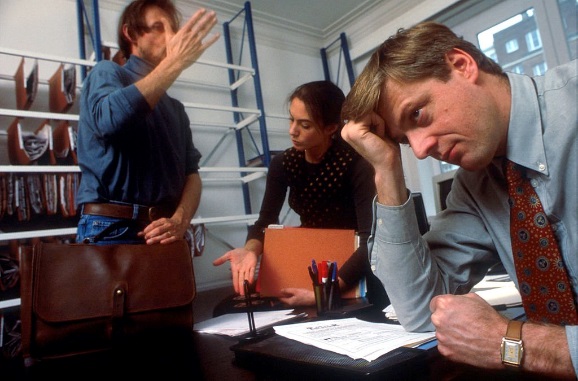 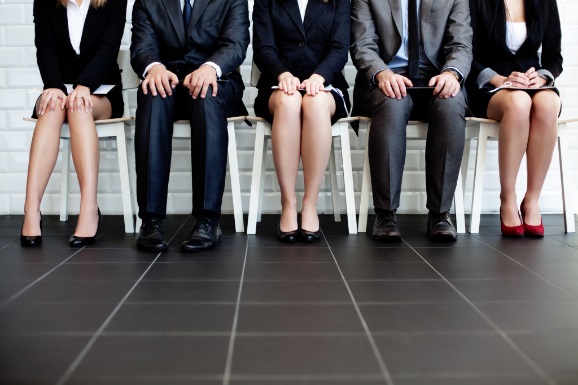 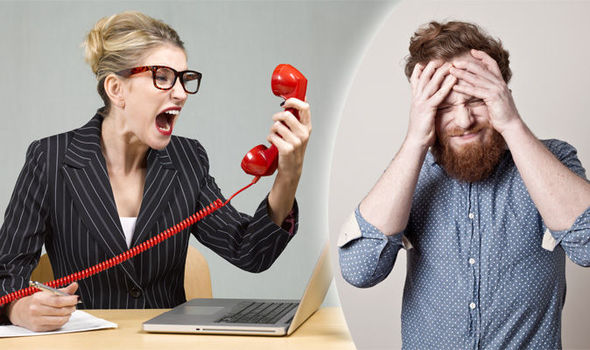 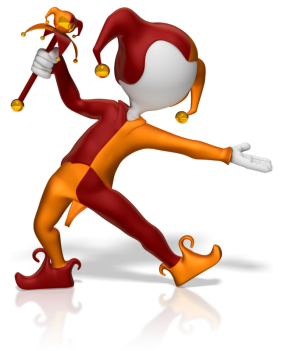 Living and 
Laughing 
into 
Your 90’s
Some thoughts and statistics on HUMOR:
The average pre-schooler laughs or smiles 	400 times per day. (drops to 15 times by age 35)
 People smile only 35% as much as they 	think they do.
 People with humor are:
 more creative
 more productive
 better decision-makers
 People with humor get along better with 	others.
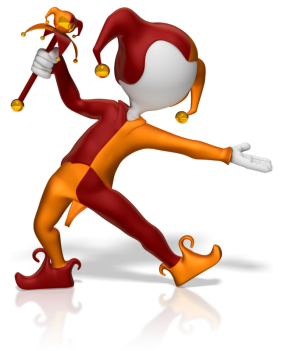 Living and 
Laughing 
into 
Your 90’s
[Speaker Notes: How many of you feel you have a good sense of humor? Great sense of humor?
Who knows someone who thinks they’re funny?
Let’s look at some statistics on humor…

35% Do you know anyone who is scary when they smile? (T-Story)
Boomers with humor are still creating businesses, not done?
They’ll expire long before they retire.]
Have you ever seen a miserable
healthy person?
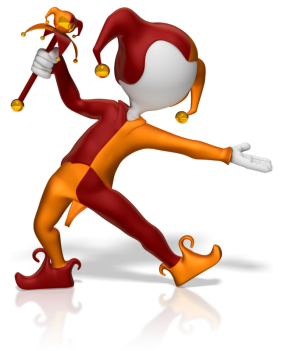 Living and 
Laughing 
into 
Your 90’s
[Speaker Notes: Let’s go back…wiffle ball?
Get off the grass!

Healthy/miserable? You know why?....]
The Healing Power of
Laughter
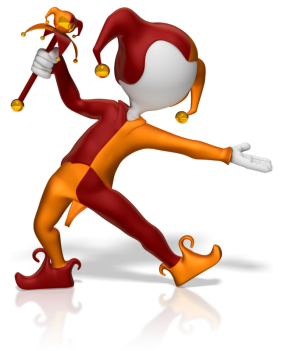 Living and 
Laughing 
into 
Your 90’s
The Immune System vs. The Amuse System
Stress hormones suppress the immune 	system/raise BP
 Laughter, natural killer cells increase destroying 	tumors/viruses
 Laugh 100 Times = 10min Rowing/15min Exercise 		Bike
Laughter works out…
 diaphragm, abdominal, respiratory
 facial, leg and back muscles

Dissolves emotions: Laugh negative emotions away
Changes your “state”
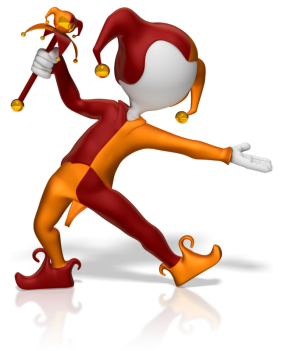 Living and 
Laughing 
into 
Your 90’s
[Speaker Notes: Stronger than drugs… Norman Cousins (30 Years ago)
Healing thought: Conscious mind: 1 thought/time
Laugh and you can’t think of bad]
LIFE
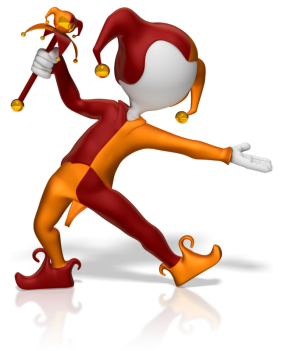 Living and 
Laughing 
into 
Your 90’s
[Speaker Notes: Travis Quote:

"No man can walk through life without things happening to him."— Ragnar Lothbrok, Brother’s War.]
CHOICE
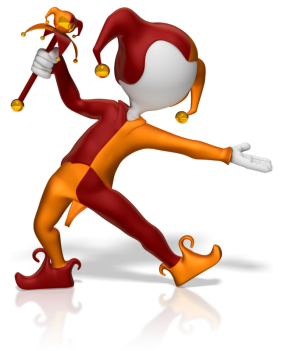 Living and 
Laughing 
into 
Your 90’s
[Speaker Notes: There are going to be problems, emotional crises, and mmore.]
Don’t Put Up a Tent!
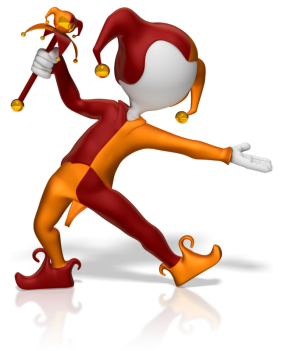 Living and 
Laughing 
into 
Your 90’s
[Speaker Notes: Worse, Don’t build a house there

My Story of Kidney]
There’s 
always 
a reason 
to smile!
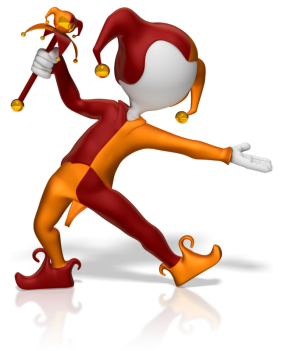 Living and 
Laughing 
into 
Your 90’s
[Speaker Notes: You just have to look a bit harder….sometimes starting with being grateful (life, children, grandchildren, the sun, rain).
Perspective: Negative = negative.

Today’s generation.
I’m in LTC! What about tattoos? Winnie v Smoky
Tomorrow’s Generation: LK Story]
Explaining  bell bottoms to
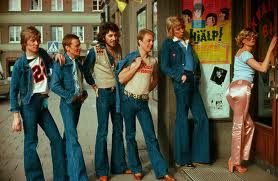 our  grandchildren
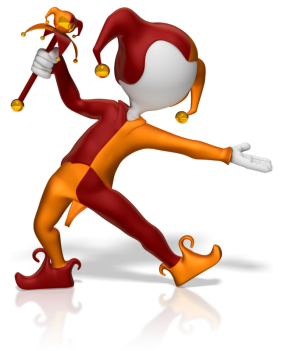 Living and 
Laughing 
into 
Your 90’s
[Speaker Notes: Has anyone had to do this yet?
We’re strong…or in Keith Richards (Stones), fermented!
Playboy Best of dead/live

OK, I can explain to my grand kids the bell bottoms]
Can you imagine this conversation
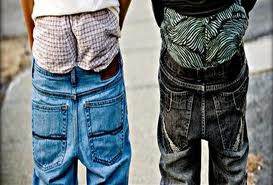 …with their  
Grandchildren?
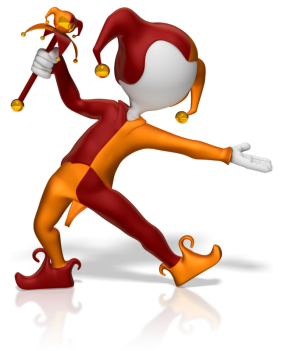 Living and 
Laughing 
into 
Your 90’s
[Speaker Notes: Can you imagine this conversation?
If 60 is the new 40…then 25 is the new 5 – makes sense, right?]
It’s a Laughable
Life
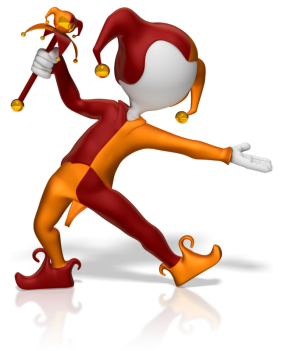 Living and 
Laughing 
into 
Your 90’s
[Speaker Notes: Travis Quote]
Things that affect your joy…
Caring too much about what other 	people say.
 Being scared to do things.
 Not quitting a terrible job.
 Not stopping enough to appreciate the 	current moment.
 Being a wallflower.
 Never taking a big risk.
 Never performing in front                        	of others.
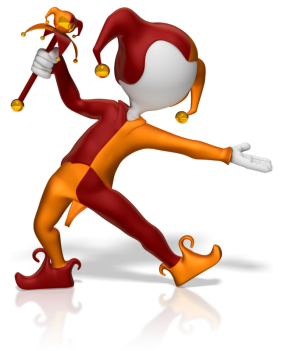 Living and 
Laughing 
into 
Your 90’s
Too Old 
to Laugh?
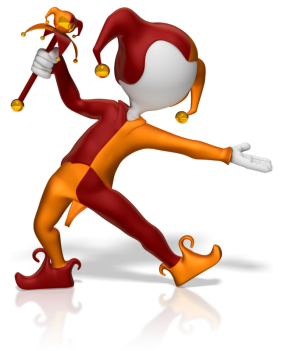 Living and 
Laughing 
into 
Your 90’s
[Speaker Notes: Travis Quote]
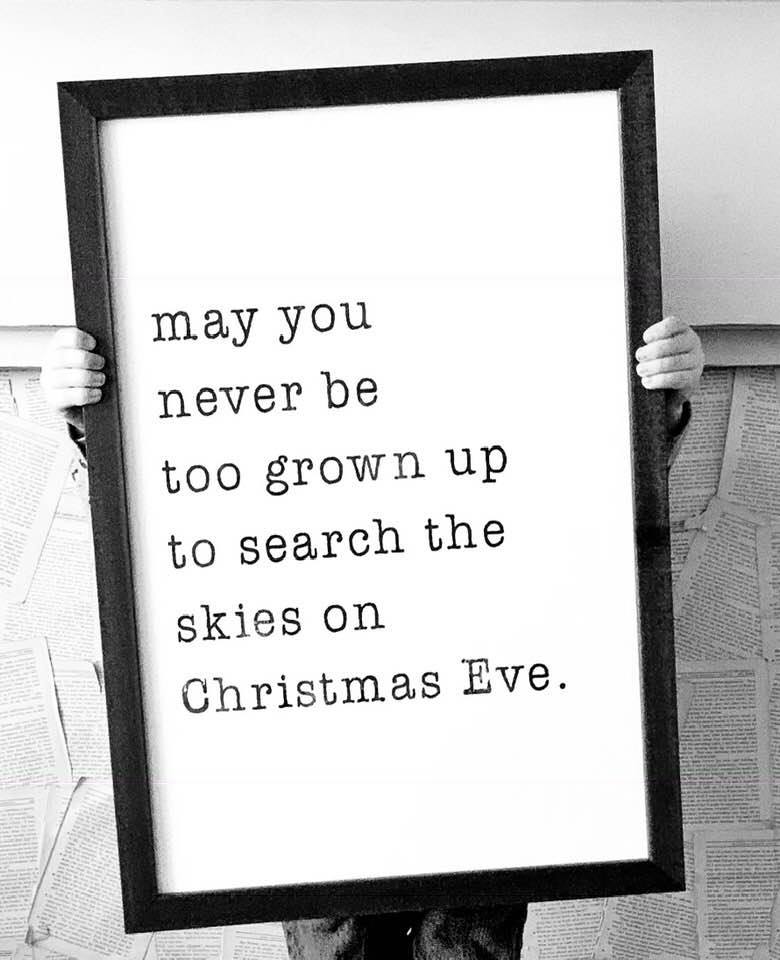 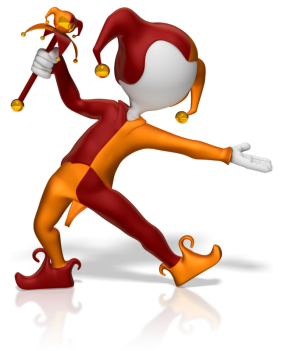 Living and 
Laughing 
into 
Your 90’s
[Speaker Notes: Travis Quote]
Times have changed…
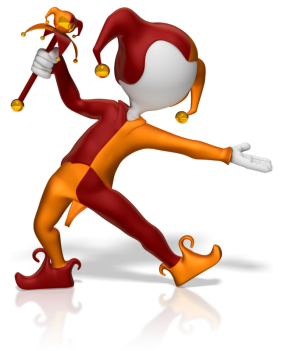 Living and 
Laughing 
into 
Your 90’s
[Speaker Notes: Travis Quote]
This crazy 
Generation!
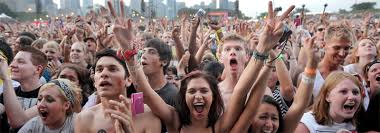 Lollapolooza 2014
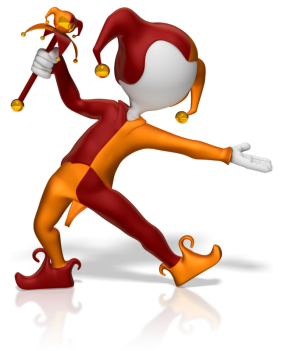 Living and 
Laughing 
into 
Your 90’s
[Speaker Notes: Today’s youth are much smarter than us
But we made it too easy
Tire Valves Playground, concrete
I still don’t understand braille ATM in the drive through

This generation: They’re wild!]
Why can’t they be more like we were?
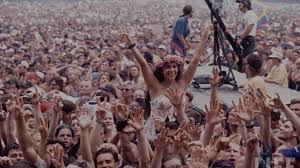 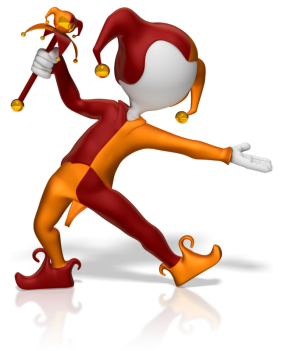 Woodstock 1969
Living and 
Laughing 
into 
Your 90’s
[Speaker Notes: Smile! You’re still here for a reason!
We became strong!
DEFEND OUR CRAZINESS…]
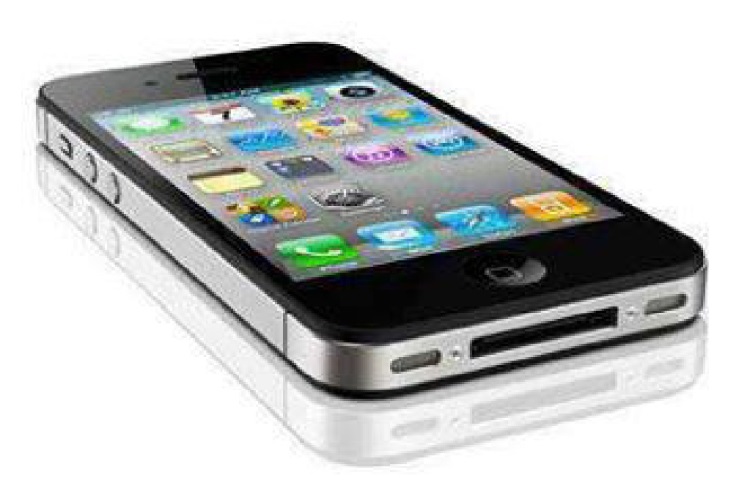 iPhone
Living and 
Laughing 
into 
Your 90’s
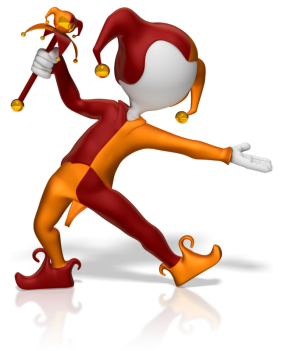 [Speaker Notes: They have perks…]
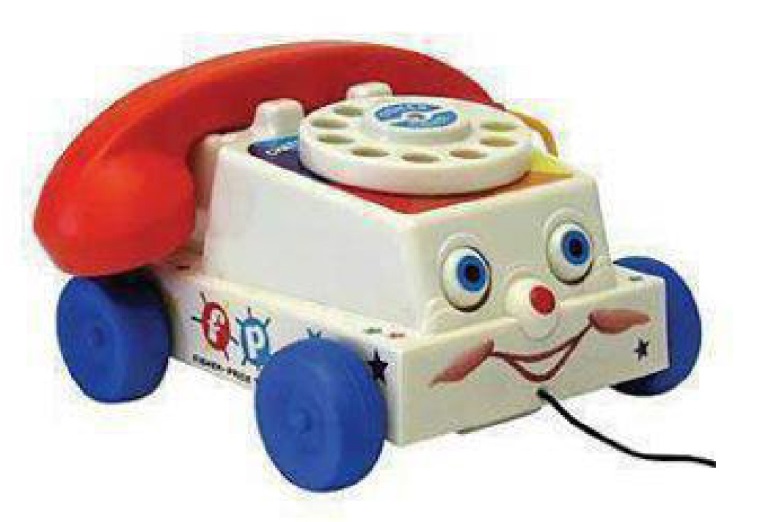 eyePhone
Living and 
Laughing 
into 
Your 90’s
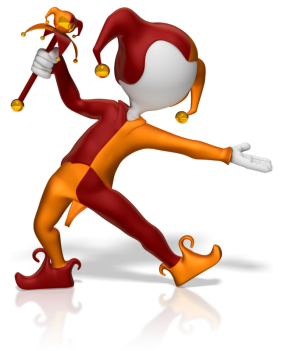 [Speaker Notes: …so did we]
Five ways to 
put more humor into your life!
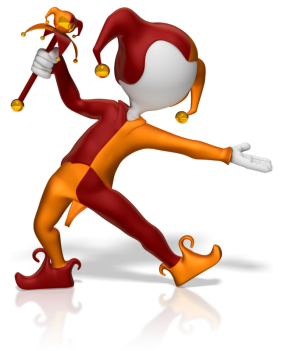 Living and 
Laughing 
into 
Your 90’s
[Speaker Notes: What I want you to take away from today is that it’s never too late…]
Figure out what makes you laugh and do it more often!
#1
Read Good Books
 Watch Funny 	Shows/Comedians
 Just do it.
 Escape from your daily 	routine!
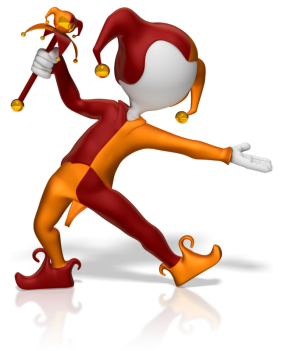 Living and 
Laughing 
into 
Your 90’s
[Speaker Notes: Go to Kennywood…alone!]
#2
Start finding humor is everyday things!
Bumper sticker: 	Volunteers
 Using a Bluetooth
 Have fun with people
 Change your voicemail 	message
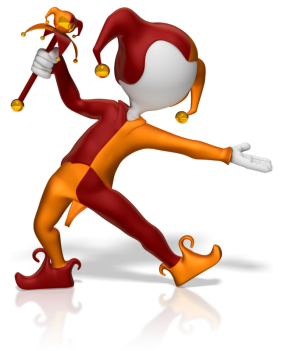 Living and 
Laughing 
into 
Your 90’s
[Speaker Notes: Better lovers? Victims
Don’t need a phone
Missing sock/laundramat]
Talk to a
three-year old!
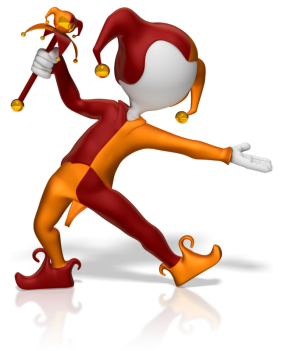 Living and 
Laughing 
into 
Your 90’s
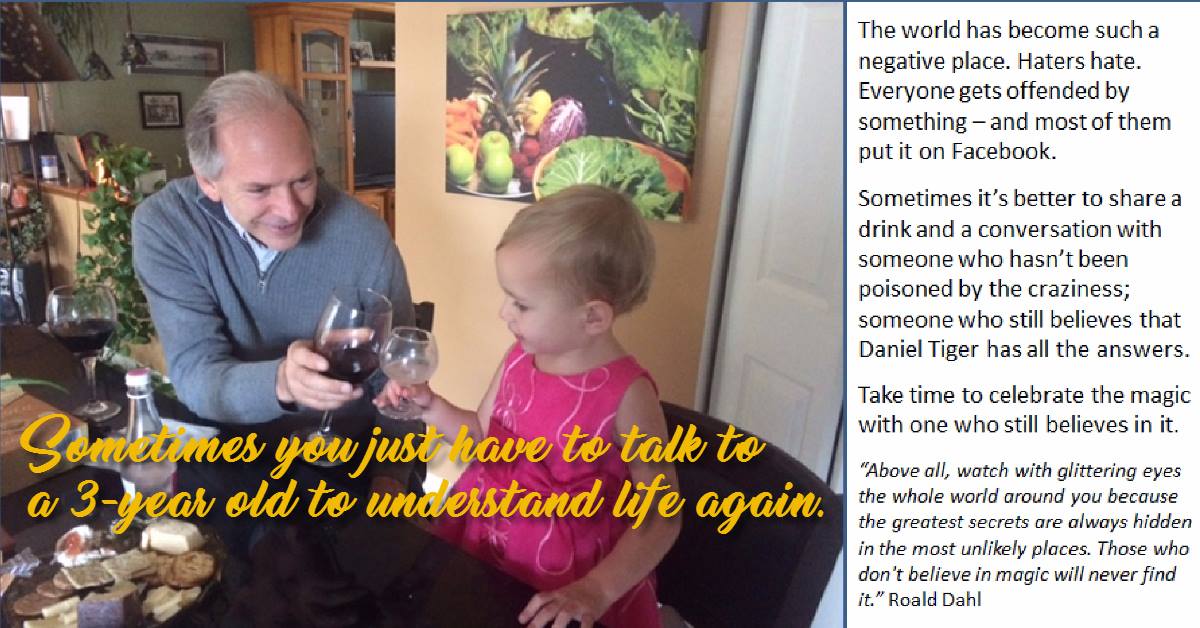 Talk to a
three-year old!
#3
Surround yourself with funny people!
People who make you feel 	good about yourself.

 People that you make 	them feel good.

 Become that person.
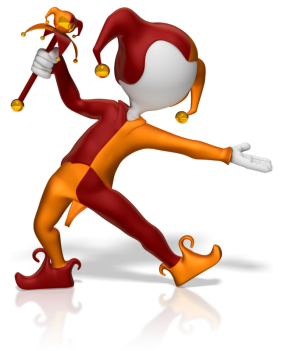 Living and 
Laughing 
into 
Your 90’s
#4
Develop your own sense of humor.
Brand yourself.

Look at life through “your” 	color classes.

See humor in normally 	 	frustrating situations.
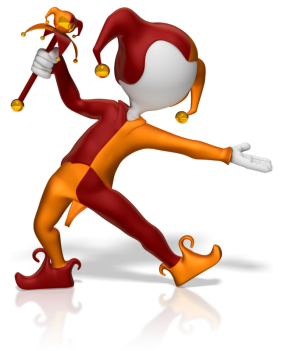 Living and 
Laughing 
into 
Your 90’s
[Speaker Notes: Marjuauna is legal?  What fun will that be?

Humor can get you in trouble…real story]
When 
humor is a 
bad idea?
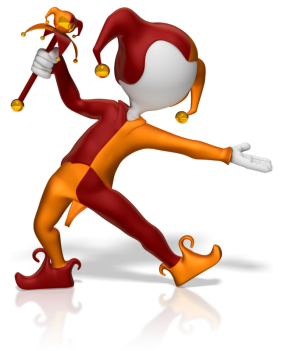 Living and 
Laughing 
into 
Your 90’s
[Speaker Notes: Police Story]
#5
Quit taking yourself so seriously.
Laugh at yourself. Write a 	book, song, play, etc.

Learn to play an 	instrument.

Start a new career. Yes, 	NOW.
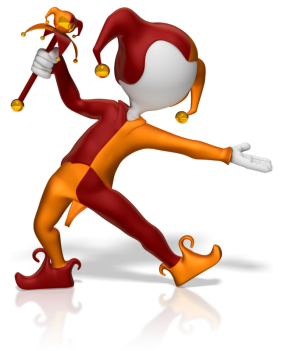 Living and 
Laughing 
into 
Your 90’s
[Speaker Notes: Write…at our age, we have the material
I wrote a book this year…I’m working on a new one: Success and Lunacy

Think I’m crazy? I hope so…]
Putting it 
all into 
Perspective
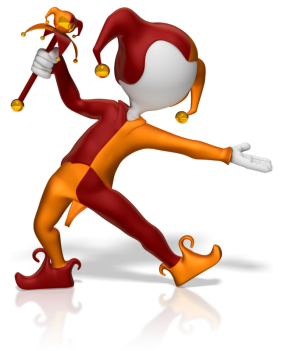 Living and 
Laughing 
into 
Your 90’s
[Speaker Notes: Who wore bicycle helmets? 
Xbox, Playstation (Cardboard box, playstation) Burning box 
We’re too serious today – SEVERE Weather!
Amber Alert – in our day, “he’ll come home” (dad)
Play favorites - counseling]
One
Life to 
Live
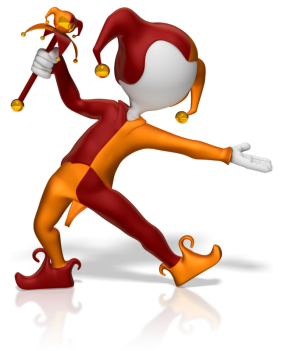 Living and 
Laughing 
into 
Your 90’s
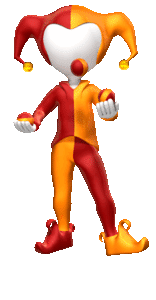 Living and Laughing 
into 
Your 90’s
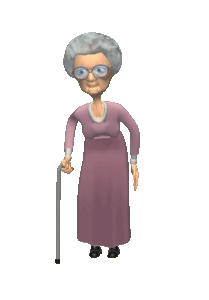 A Healthier Approach
Presented by
Howard Manns
National Speaker, Author, Humorist
[Speaker Notes: Keep healthy through humor.
Smile more. Complain less. 
Be EPIC. Be Healthy. Laugh!

Thank you….
Enjoy your afternoon!]